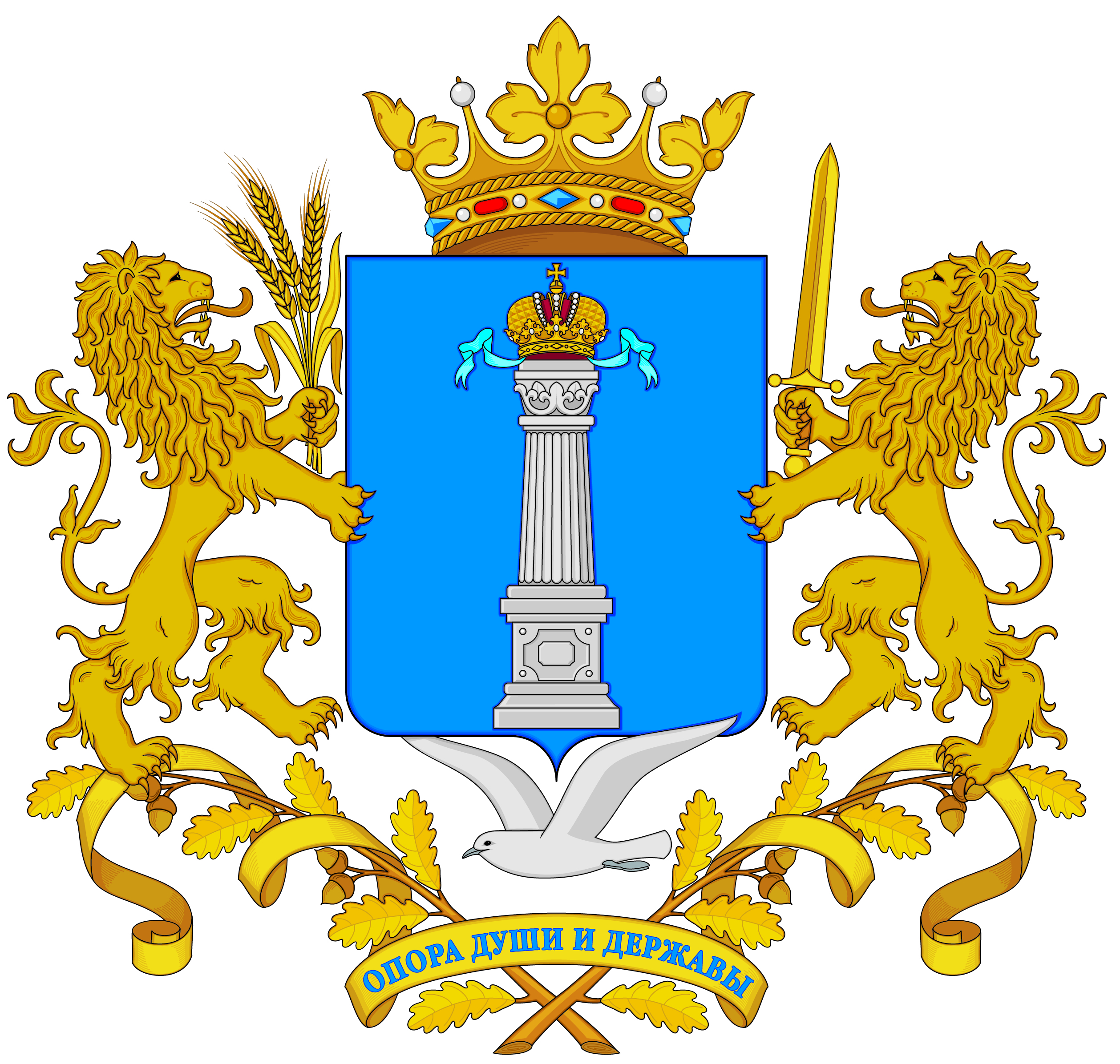 Агентство по регулированию цен и тарифовУльяновской области
ПУБЛИЧНАЯ ДЕКЛАРАЦИЯ 
ЦЕЛЕЙ И ЗАДАЧ
НА 2023 год
Цели на 2023 год в сфере государственного регулирования тарифов (цен)  в Ульяновской области
1.достижение баланса экономических интересов производителей и потребителей регулируемых видов товаров и услуг;
2.ограничение темпов роста тарифов на услуги субъектов естественных монополий на 2023-2024 годы в рамках прогноза социально-экономического развития Российской Федерации;
3.создание экономических стимулов повышения энергоэффективности, за счет модернизации современного технологического оборудования по энергосберегающим технологиям; установление тарифов на регулируемые виды деятельности с учетом программ по энергосбережению и энергоэффективности;
4.непревышение предельного индекса изменения размера вносимой гражданами  платы за коммунальные услуги, установленного  на Федеральном уровне для Ульяновской области на 2024 год;
5.повышение эффективности осуществления регионального государственного контроля (надзора) в сфере естественных монополий и в области государственного регулирования цен (тарифов);
6.обеспечение прозрачности тарифного регулирования – открытости принятия тарифных решений.
1.	Достижение баланса экономических интересов производителей и потребителей регулируемых видов товаров и услуг.
Задача 1
Установление экономически обоснованного уровня тарифов на услуги (товары) регулируемых организаций в рамках предельного роста тарифов и предельного индекса изменения размера вносимой гражданами платы за коммунальные услуги, установленных  на Федеральном уровне для Ульяновской области на 2024 год.

Результат: 100%-ное установление экономически обоснованного уровня тарифов на 
услуги (товары) для регулируемых организаций.
2.	Ограничение темпов роста тарифов на услуги субъектов естественных монополий на 2023-2024 годы в рамках прогноза социально-экономического развития Российской Федерации.
Задача 1
Утверждение тарифов для населения на тепловую и электрическую энергию, на природный и сжиженный газ, услуги водоснабжения и водоотведения, ТКО (твёрдые коммунальные отходы)  в соответствии с предельными индексами роста вносимой гражданами платы за коммунальные ресурсы, установленными на Федеральном уровне для Ульяновской области на 2024 год.

Результат: 100 %-ное утверждение тарифов для населения не выше предельных индексов роста вносимой гражданами платы за коммунальные ресурсы, установленных на Федеральном уровне для Ульяновской области на 2024 год.
3. Создание экономических стимулов повышения энергоэффективности, за счет модернизации современного технологического оборудования по энергосберегающим технологиям; установление тарифов на регулируемые виды деятельности с учетом программ по энергосбережению и энергоэффективности
Задача 1
Обеспечение повышения энергетической эффективности систем тепло- и электроснабжения и использования энергосберегающих технологий в процессах использования тепловой энергии и электрической энергии (мощности).

Результат: 100%-ное согласование программ энергосбережения для регулируемых организаций.
4.	Непревышение предельного индекса изменения размера вносимой гражданами платы за коммунальные услуги, установленного  на Федеральном уровне для Ульяновской области на 2024 год.
Задача 1
Ограничение темпов роста расходов граждан на оплату  коммунальных услуг в 2024 году предельным индексом роста, установленным Федеральным центром для Ульяновской области. 
Задача 2
Установление экономически обоснованного уровня тарифов на услуги (товары) регулируемых организаций в рамках предельного роста тарифов и предельного индекса изменения размера вносимой гражданами  платы за коммунальные услуги, установленных  на Федеральном уровне для Ульяновской области на 2024 год.
Результат: Сохранение предельных индексов изменения платы граждан за коммунальные услуги
в 2024 году на уровне, предусмотренном принятым прогнозом социально-экономического 
развития Российской Федерации.
5.	Повышение эффективности осуществления регионального государственного контроля (надзора) в сфере естественных монополий и в области государственного регулирования цен (тарифов)
Задача 1
Организация и проведение мероприятий, направленных на профилактику нарушений обязательных требований, соблюдение которых оценивается при проведении мероприятий по контролю (надзору).
Результат: уменьшение количества нарушений обязательных требований подконтрольными субъектами, включая устранение причин, факторов и условий, способствующих возможному нарушению обязательных требований.
Задача 2
Повышение результативности проведения внеплановых проверок субъектов тарифообразования.
Результат: проведение внеплановых проверок в случае обращения граждан.
Задача 3
Подключение 100% регулируемых организаций жилищно-коммунального комплекса к Единой Информационной Аналитической Системе (ЕИАС ФАС России). Данная система позволяет обеспечить оперативное информационное взаимодействие между ФАС России, Агентством по регулированию цен и тарифов Ульяновской  области, ОМСУ, регулируемыми организациями и предусматривает автоматизацию функций мониторинга, расчёта, контроля  и анализа тарифов. 
Результат: 100%-ное подключение.
6. 	Обеспечение прозрачности тарифного регулирования – открытости принятия тарифных решений.
Задача 1
Совершенствование системы наблюдения и мониторинга соблюдения требований стандартов раскрытия информации, подлежащей свободному доступу с применением Единой Информационной Аналитической Системы (ЕИАС ФАС России).
Результат: Размещение тарифных решений на официальных сайтах ФАС России и  Агентства по регулированию цен и тарифов Ульяновской области.
Задача 2
Снижение издержек на подготовку и обработку информации, а также повышение прозрачности процесса тарифообразования в связи с автоматизацией процессов тарифного регулирования и переводом взаимодействия регулятора и регулируемой организации в цифровое пространство.
Результат: Использование модулей ЕИАС ФАС России.
Задача 3 
Активное привлечение членов межотраслевого Совета потребителей по вопросам деятельности субъектов естественных монополий при Губернаторе Ульяновской области к рассмотрению и обсуждению принимаемых тарифных решений.
Результат: Взаимодействие членов Совета с коллегиальными органами исполнительной власти области в сфере утверждения инвестиционных программ субъектов естественных монополий и государственного регулирования цен и тарифов в формате предложений, замечаний к материалам тарифных дел (заявок) и представление их в письменном виде для последующего рассмотрения экспертными группами до 1 ноября года, предшествующего периоду регулирования.